enlighten
A key component in realizing your dreams
What is Enlighten?
To enlighten means to give intellectual or spiritual understanding to; impart knowledge to others for their understanding. To be enlighten means to gain greater knowledge and understanding.
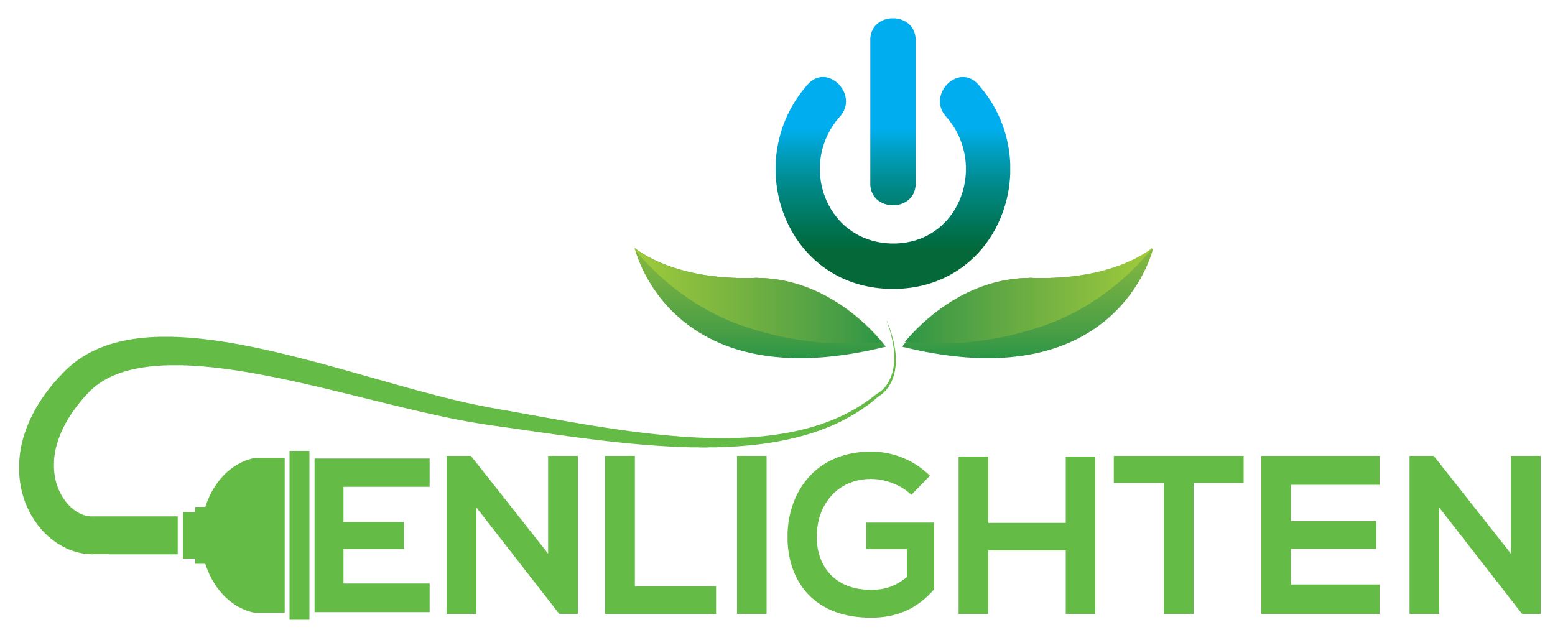 Why is it important?
A key component to achieving your dreams and goal is to have a greater understanding of them and how to achieve them.  That information does not always lie within in us.  We can gather this deeper understanding through schooling, reading, and/or meeting with others who may have a greater understanding than we do.
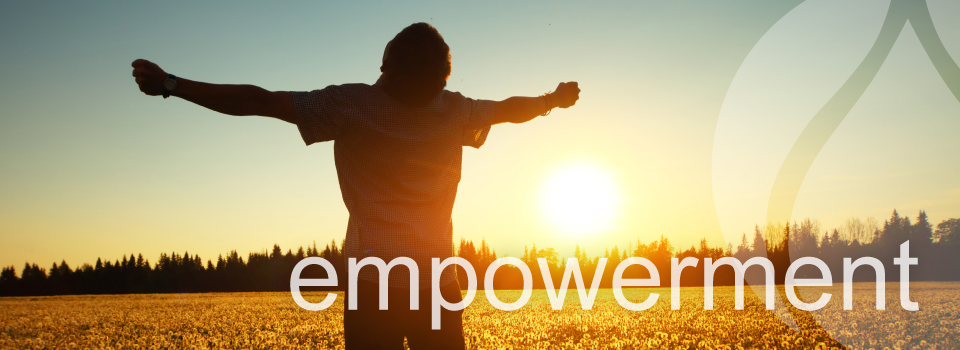 Rare
It is very rare that one achieves their dreams, goals and objectives without some help, guidance or assistance.  We do not recommend that you going in it alone.  Use your resources to help you become the best you.
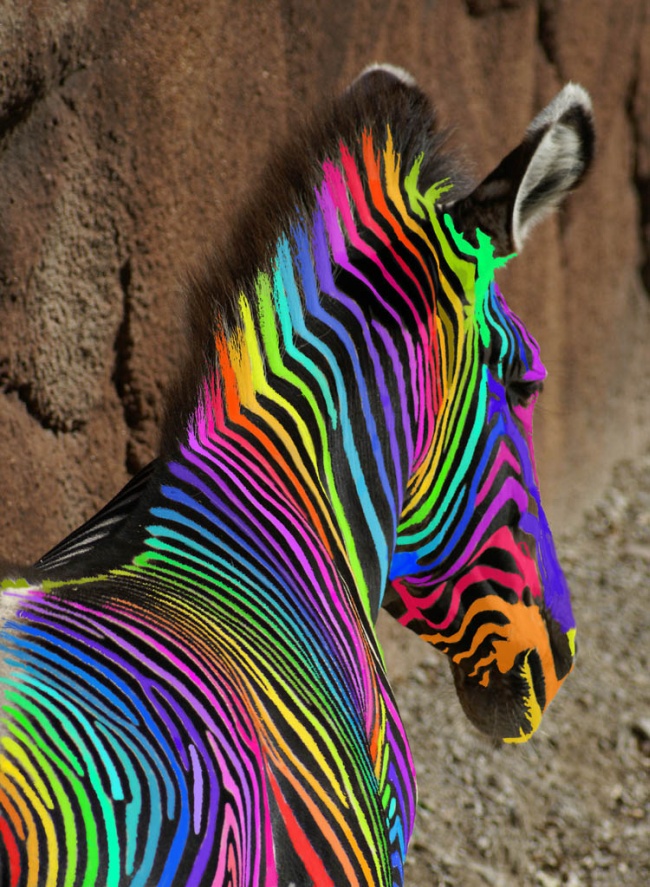 Your opportunity
Your opportunity to fulfill your dreams and goals should not be short changed.  The key lies within you to want to explore and learn things that you may not have known that will help you achieve your dreams and goal.  Maximizing on those opportunities can take you to heights you have not known before.
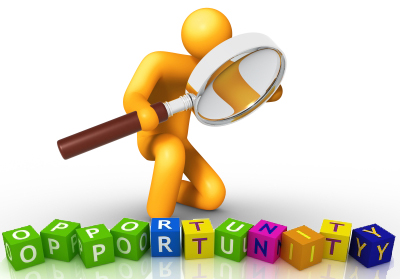 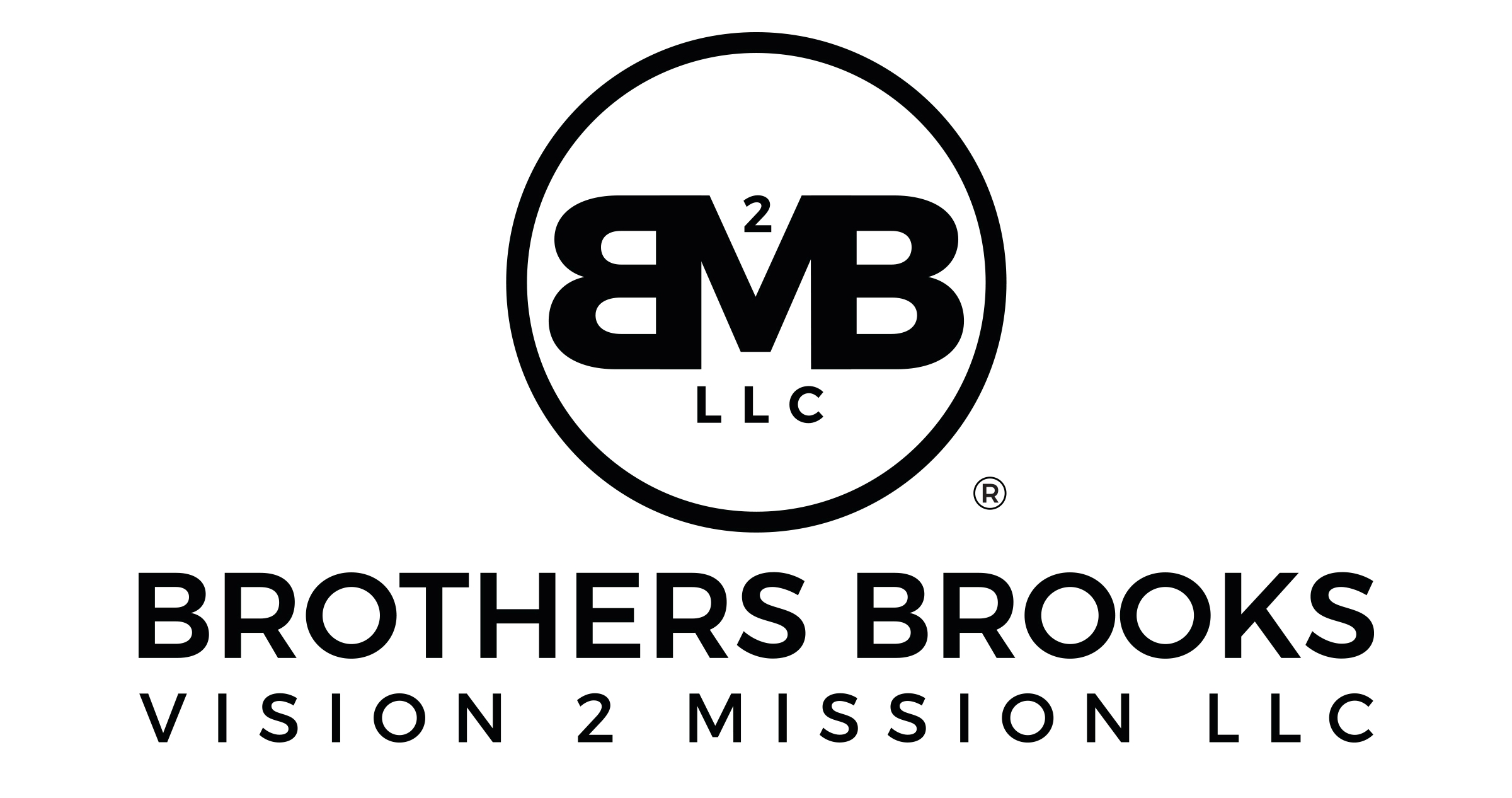 https://bbv2m-brothersbrooksvision2missionllc